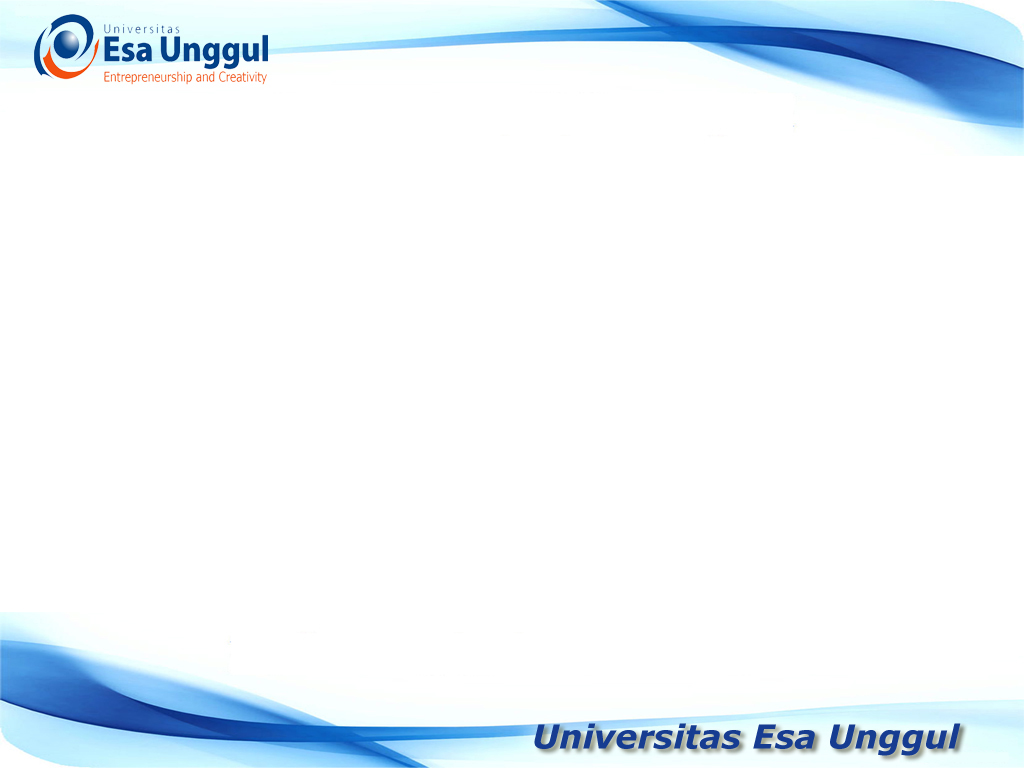 Ukuran Nilai Sentral : 
Modus dan median
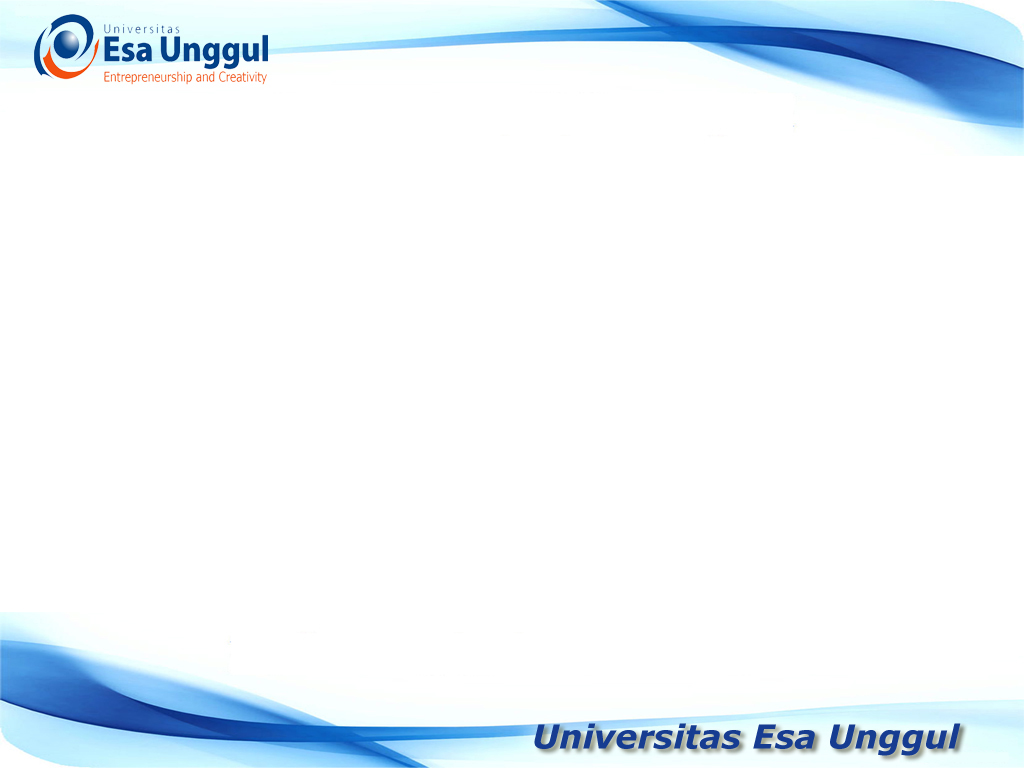 tujuan
Mahasiswa memahami apa yang dimaksud dengan nilai sentral
Mahasiswa memahami guna dari perhitungan nilai sentral
Dapat menghitung Nilai sentral dari data yang dikelompokan maupun dari data yang belum dikelompokkan.
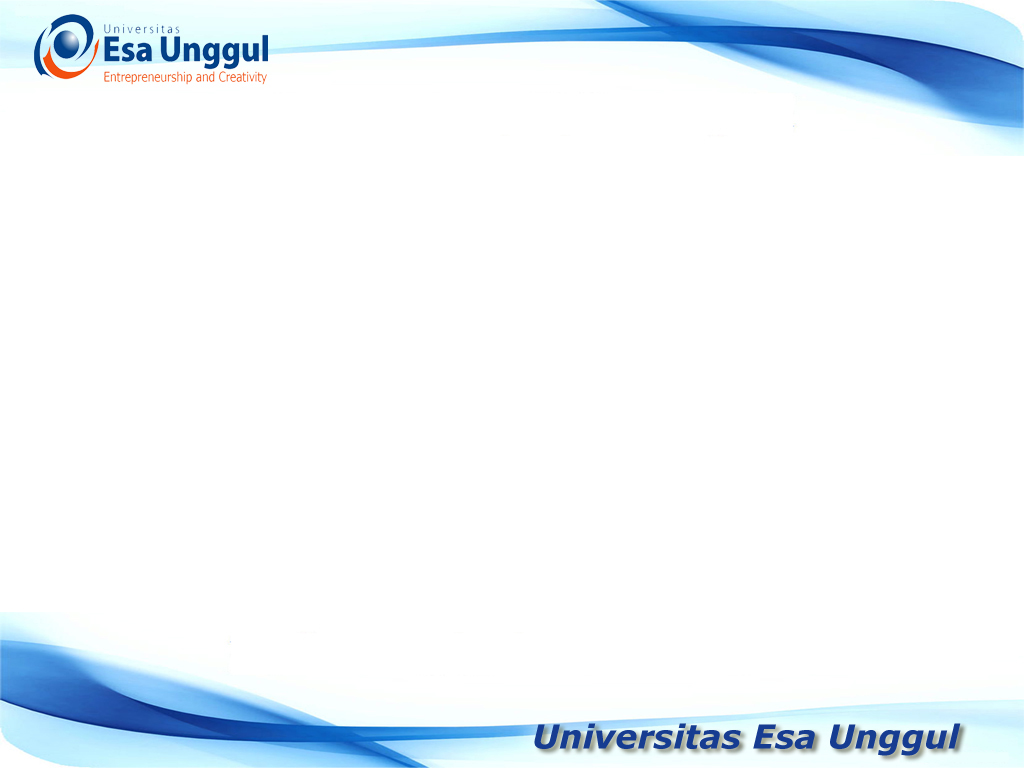 median
Median merupakan skor yang membagi distribusi frekuensi menjadi dua sama besar ( 50% obyek yang diteliti terletak dibawah median dan 50% sisanyaterletak diatas median)
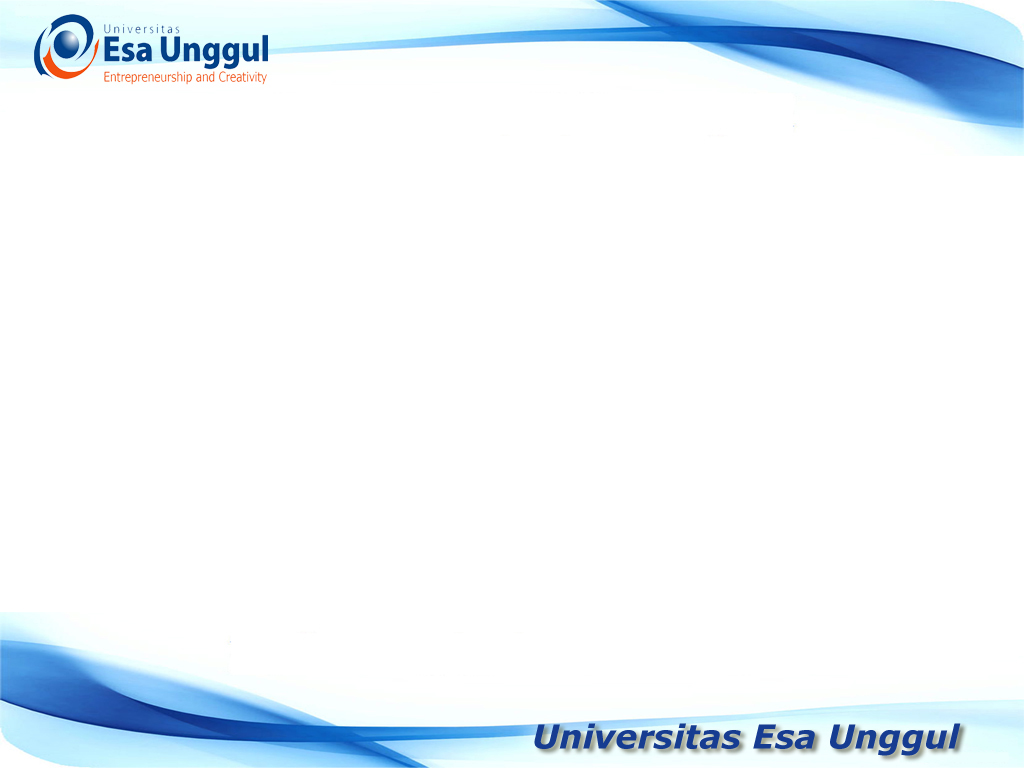 median
Untuk data tidak dikelompokkan

Langkah yang dilakukan adalah dengan cara :
Urutkan data dari nilai yang terkecil
Cari letak median, dengan rumus :




Cari nilai median pada susunan tersebut
Apabila datanya genap, maka untuk mencari median yang terletak diantara 2 nilai, harus dicari rata-rata nya.
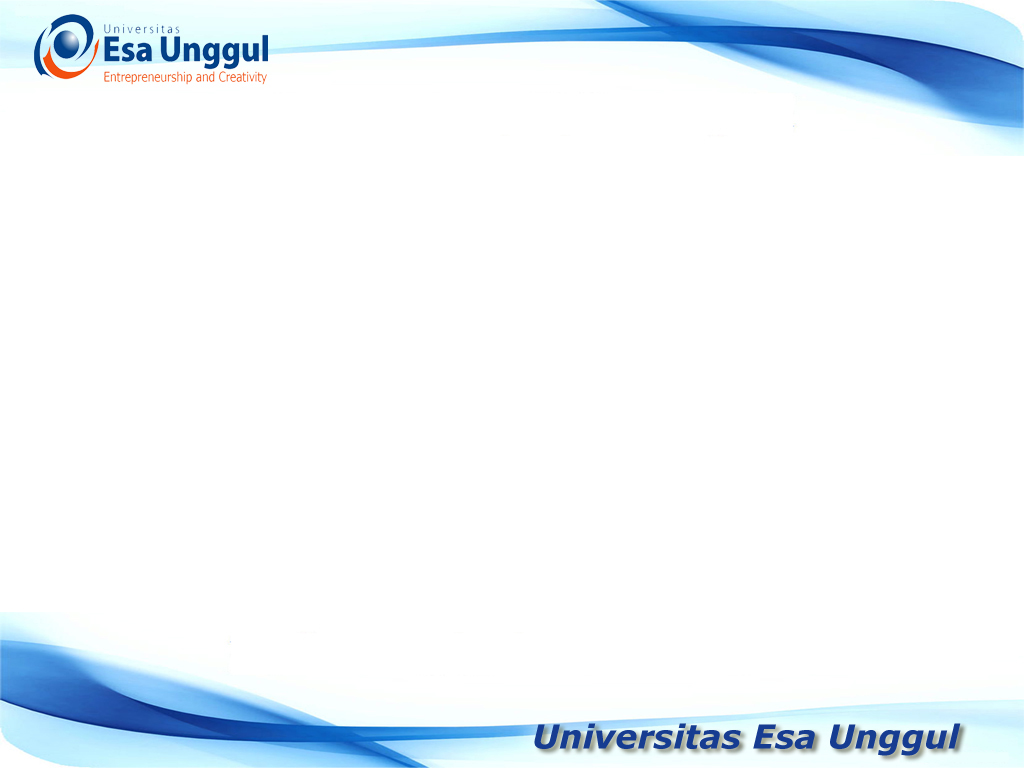 median
Untuk data dikelompokkan

Langkah yang dilakukan adalah dengan cara :
Buat tabel sbb ;
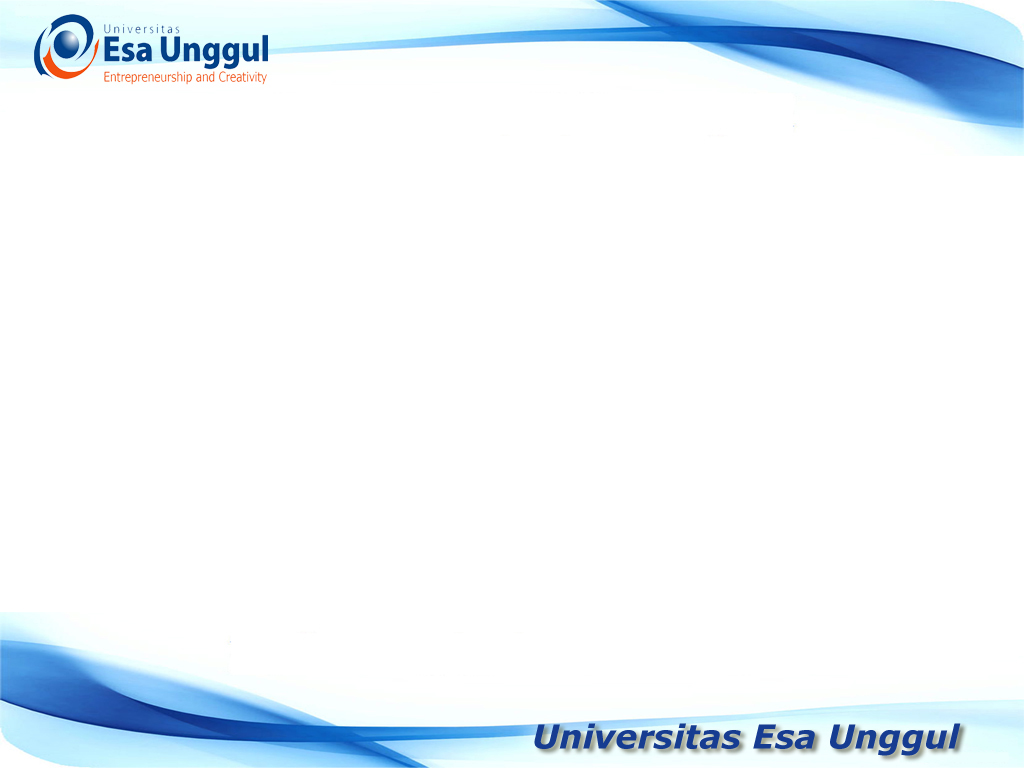 median
Untuk data dikelompokkan

Tentukan letak median, letak median ditentukan dengan N/2
Maka didapat median adalah pada data yang ke-25. Data yang ke-25 terletak pada kelompok kelas ke-4 (60-69).
Hitung median dengan rumus ;
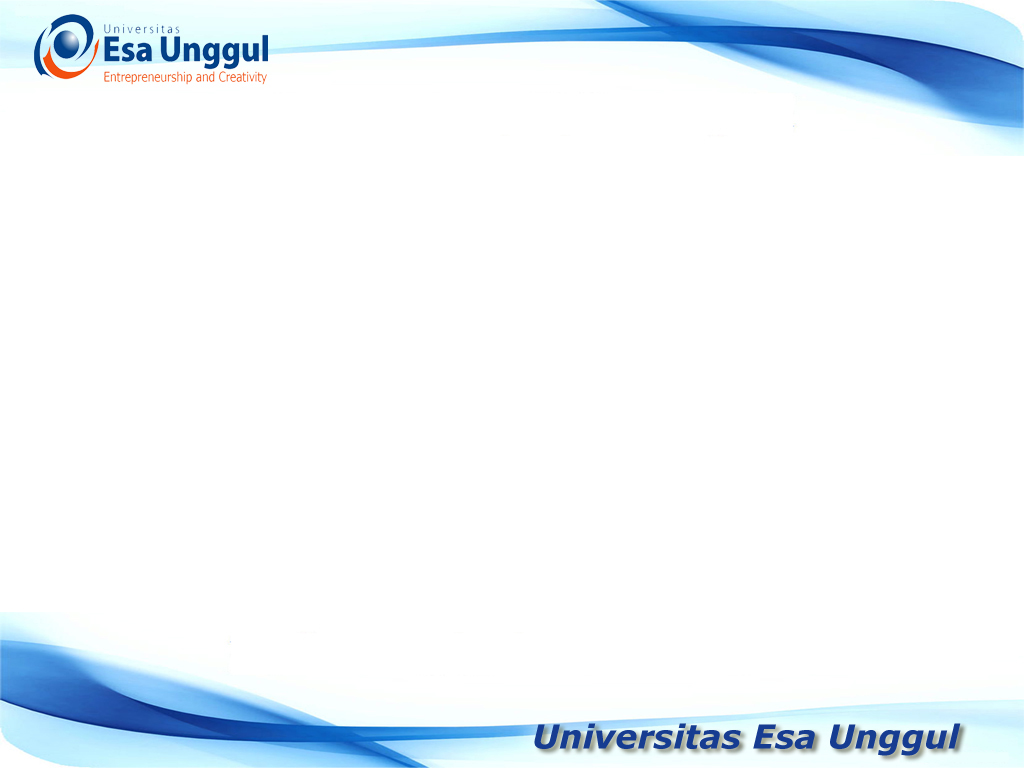 modus
Mode adalah skor yang mempunyai frekuensi terbanyak dalam sekumpulan distribusi nilai. Dengan kata lain Mode atau Modus dianggap sebagai nilai yang menunjukkan nilai-nilai yang terkonsentrasi dari sekumpulan data
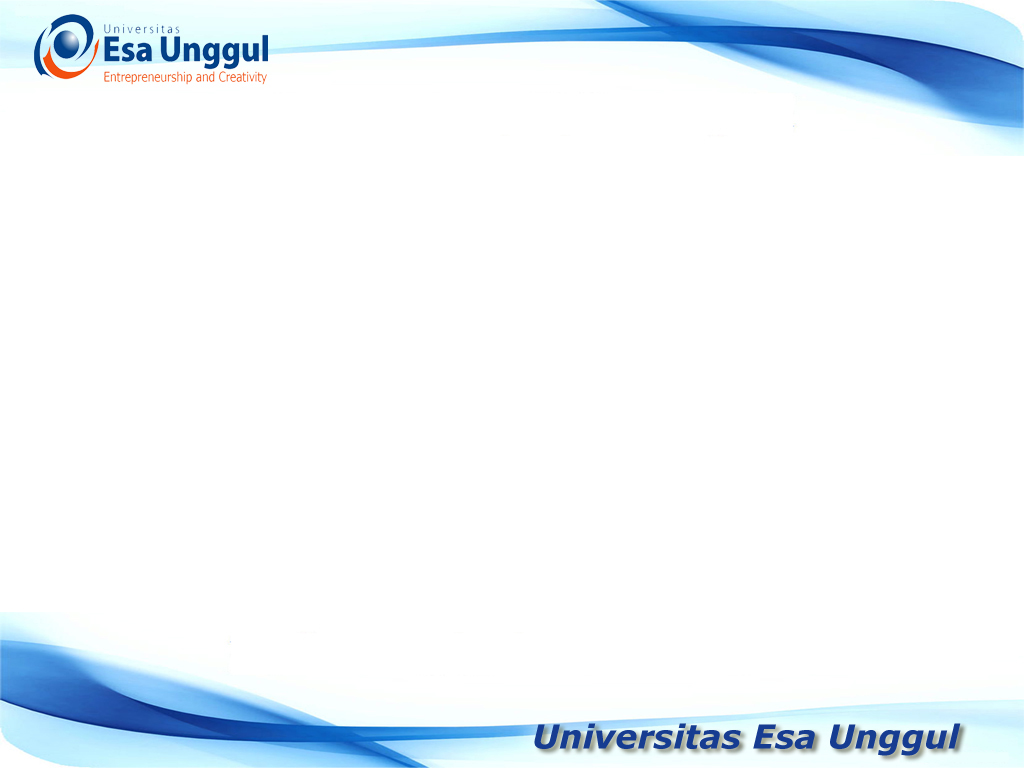 modus
Mode atau modus adalah nilai yang paling sering muncul dalam data.

 Cara perhitungan Modus adalah sebagai berikut :

Untuk data yang tidak dikelompokkan
Cari Nilai yang paling sering muncul dari kumpulan data
NIlai yang paling sering muncul itu adalah modus
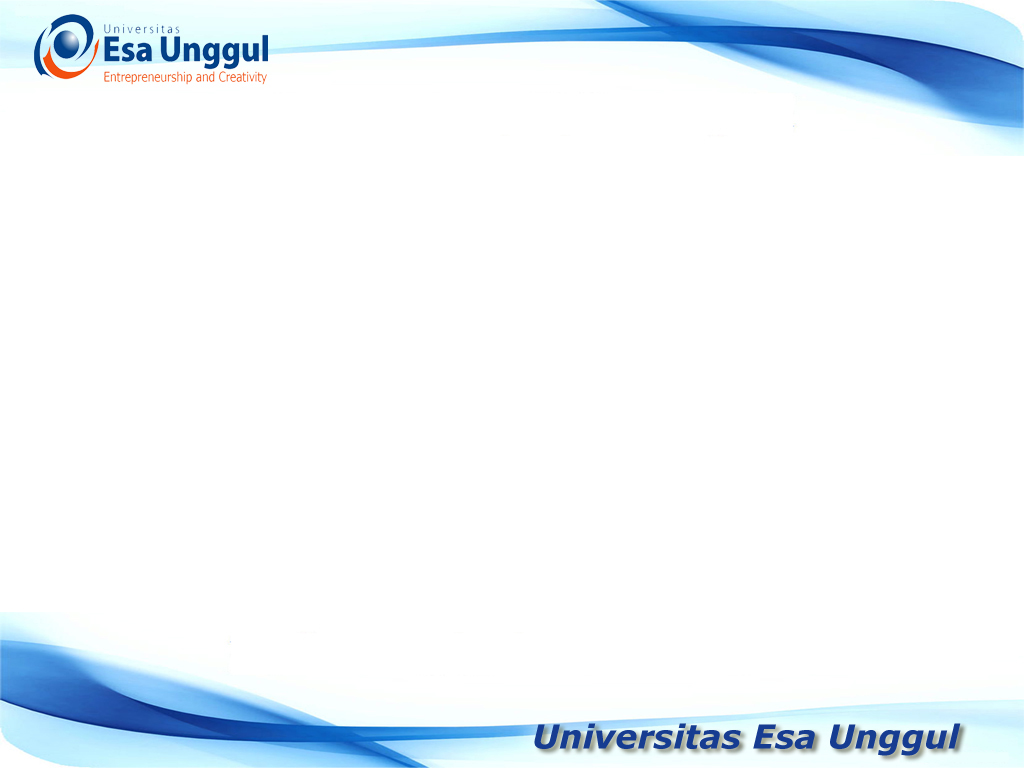 modus
Untuk data yang dikelompokkan
Buat tabel :
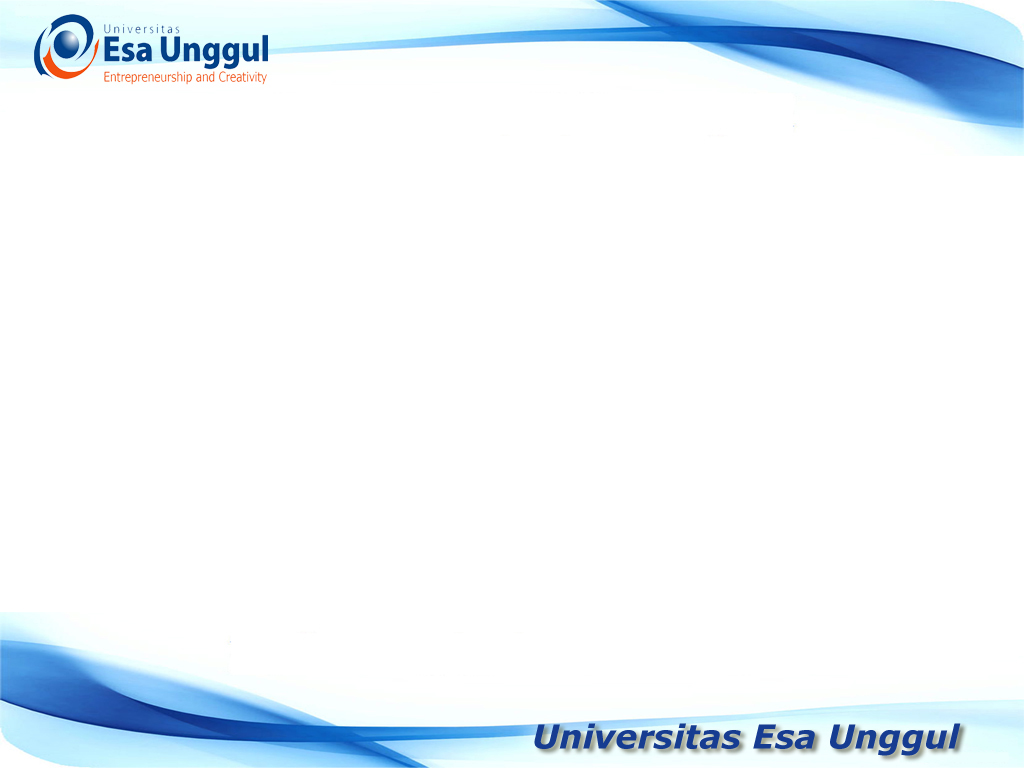 modus
Untuk data yang dikelompokkan
Cari kelompok yang memiliki frekuensi tertinggi, dalam hal ini kelas ke-4 memiliki frekuensi tertinggi yaitu 12.
Hitung Modus dengan rumus :


, dimana:
Li = Batas kelas modus
D1 = selisih frekuensi modus dengan frekuensi sebelumnya
D2 = selisih frekuensi modus dengan frekuensi sesudahnya
Ci = interval.
 
Maka ;
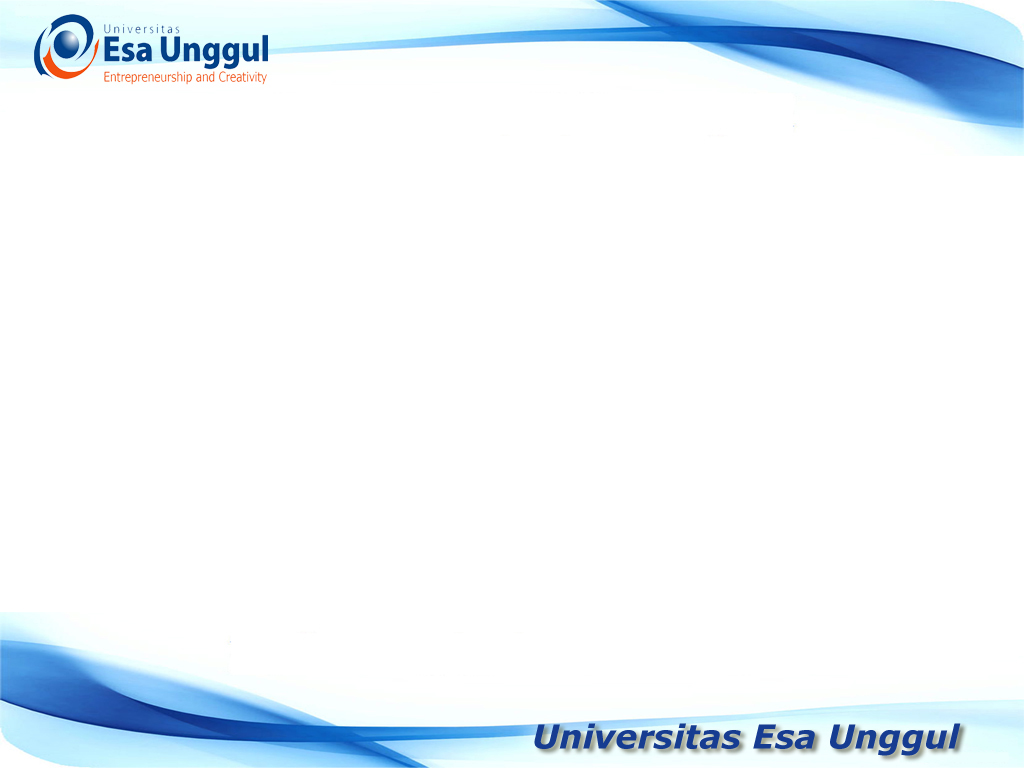 Perbandingan mean, mode dan median
Mode merupakan yang paling sederhana dan paling fleksibel, karena dapat digunakan untuk seluruh skala pengukuran. Perhitungan Mean akan lebih baik jika disertai dengan perhitungan Mode. Perbedaan nilai mean dan mode akan menggambarkan kondisi penyebaran data yang dihadapi. 
 
Median memiliki kelebihan dibandingkan Mean jika data yang dianalisa terdapat skor atau nilai yang ekstrem, atau terdapat perbedaan yang sangat jauh antara data yang tertinggi dengan data yang terendah.